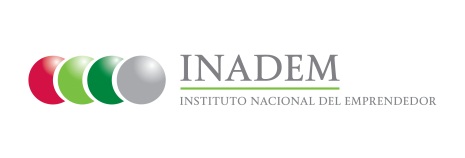 Porcentaje de empresas apoyadas que incorporan TIC en sus procesos productivos en relación con el total de empresas apoyadas
Indicador
Nivel: Componente
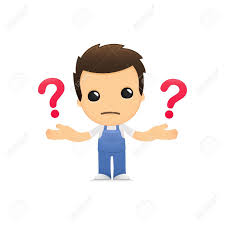 Mide el número de MIPYMES apoyadas a través de las convocatorias que fomentan la incorporación de tecnologías de información y comunicación (TIC) en las empresas, respecto al total de empresas apoyadas en las diferentes convocatorias del Fondo Nacional Emprendedor.
Variables para su medición
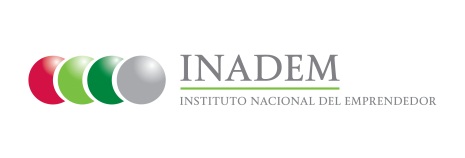 Meta 2015 y avance alcanzado
Medios de verificación

MIPYMES apoyadas de las convocatorias:
4.1 Desarrollo de Capacidades Empresariales para Microempresas a través de Tecnologías de la Información y Comunicación 
5.1 Incorporación de tecnologías de información y comunicación a las micro y pequeñas empresas 
 5.2 Formación de capacidades y adopción de tecnologías en las micro y pequeñas empresas del sector industria, comercio, servicios y turismo

2) MIPYMES apoyadas con TIC a través de los convenios de coordinación con los estados

Los proyectos aprobados de las convocatorias mencionadas se encuentran disponibles en el link: 
https://www.inadem.gob.mx/fondo-nacional-emprendedor/resultados-de-las-convocatorias-2015/